Management d’équipe projet
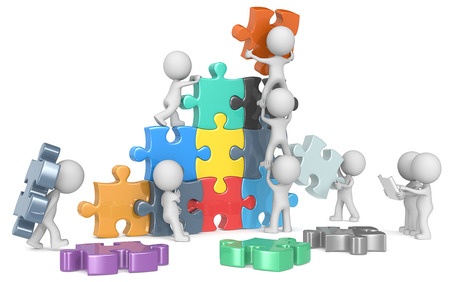 
Cours pdf, ppt vidéo disponibles ici : 
management d’équipe
Image : Source
1
[Speaker Notes: Regarder à votre rythme
Démo de youtube et de mon site
Si vous suivez cette formation en entreprise ou comme étudiant, n’oubliez pas de vérifier que votre formateur a bien le droit de l’utiliser, en effet la Licence vous permet de vous former gratuitement, mais pour une utilisation personnelle ou dans un cadre non lucratif 
réutiliser librement à condition de 1/citer l’auteur, 2/ ne pas la mettre en accès commercial sans autorisation écrite de ma part 3/ partager aussi votre cours sous la même licence]
Avant de commencer
Confort de lecture ? 
1080p/haute définition
mode « plein écran »
mettre en pause, varier la vitesse youtube.com/html5
gestiondeprojet.pm 
Originaux des diapositives, vidéos HD en téléchargement 
Quiz, modèles, exercices, prise de notes partagées
Valider vos compétences : MOOC GdP

2
[Speaker Notes: Regarder à votre rythme
Démo de youtube et de mon site
Si vous suivez cette formation en entreprise ou comme étudiant, n’oubliez pas de vérifier que votre formateur a bien le droit de l’utiliser, en effet la Licence vous permet de vous former gratuitement, mais pour une utilisation personnelle ou dans un cadre non lucratif 
réutiliser librement à condition de 1/citer l’auteur, 2/ ne pas la mettre en accès commercial sans autorisation écrite de ma part 3/ partager aussi votre cours sous la même licence]
Cours sous licence Creative Commons
Management d’Equipe Projet (2015)
Auteur : Stéphanie Delpeyroux
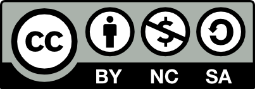 Paternité : citer l’auteur
Partage sous licence identique
Pas d’utilisation commerciale
Gratuit pour un usage personnel ou dans un cadre bénévole
Entreprise ou cursus universitaire : Demander l’autorisation
Avez-vous les droits ? => http://goo.gl/s2yRtv
Prof ou formateur : Faire une demande d’utilisation => http://goo.gl/2uGj8s
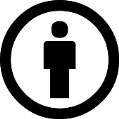 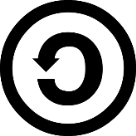 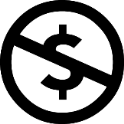 
Images : cc-by source
3
[Speaker Notes: Licence réutiliser librement à condition de 1/citer l’auteur, 2/ si vous travaillez dans une entreprise ou que le formateur est rémunéré pour donner ce cours - autorisation 3/ partager aussi votre cours sous la même licence]
Objectifs
Prendre en compte la dimension humaine des projets
1
Adapter son style de management
2
Etre reconnu dans le rôle de chef de projet
3
Faciliter le travail du groupe
4
Motiver à agir


5
Gérer le changement et les conflits éventuels
6
4
[Speaker Notes: Spécifier les objectifs, quelques points utiles]
Plan du cours
Chapitre 1
Etre chef de projet
Chapitre 2
Faire preuve de leadership
Chapitre 3
Animer l’équipe
Chapitre 4
Gérer le changement

5
[Speaker Notes: Spécifier les objectifs, quelques points utiles]
Management d’équipe projet
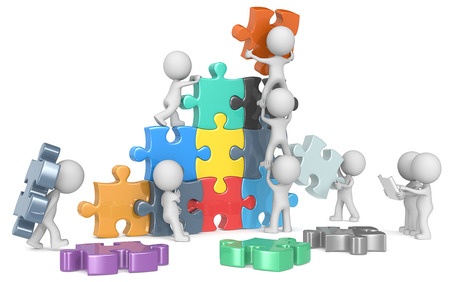 Cours pdf, ppt vidéo disponibles ici : 
management d’équipe
Image : Source
6
[Speaker Notes: Regarder à votre rythme
Démo de youtube et de mon site
Si vous suivez cette formation en entreprise ou comme étudiant, n’oubliez pas de vérifier que votre formateur a bien le droit de l’utiliser, en effet la Licence vous permet de vous former gratuitement, mais pour une utilisation personnelle ou dans un cadre non lucratif 
réutiliser librement à condition de 1/citer l’auteur, 2/ ne pas la mettre en accès commercial sans autorisation écrite de ma part 3/ partager aussi votre cours sous la même licence]
Management d’Equipe Projet
Chapitre 1
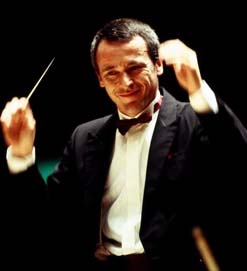 Chapitre 1

Les missions du chef de projet
Sa position dans l’organisation
Le management transversal
Etre chef de projet
7
Image : Pascal Verrot , chef d’orchestre français – Wikimedia commons
Les missions du chef de projet
Chapitre 1

Les missions du chef de projet
La position dans l’organisation
Le management transversal
8
Les missions du chef de projet
Organiser le fonctionnement de l’équipe
Définir les outils   
Gérer la documentation
Apporter  son expertise métier

Anticiper les risques techniques
Fixer les objectifs
Définir la planification
Fixer le budget 
Suivre le tringle QCD
Chapitre 1

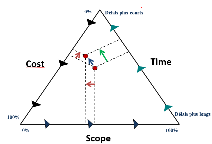 Les missions du chef de projet
La position dans l’organisation
Le management transversal
Définir le groupe projet, coordonner le travail,
Faciliter la prise de décision
Animer les réunions
Gérer le changement et les conflits éventuels
Communiquer auprès des parties prenantes
9
[Speaker Notes: En synthèse…]
La position dans l’organisation
Chef de projet
Pression d’autant plus forte que le projet est stratégique
Manque de réalisme sur la faisabilité
Direction Générale
Chapitre 1
Les missions du chef de projet
La position dans l’organisation
Le management transversal

Arbitrage entre la mission fonctionnelle et le projet
Allocation du temps
Intérêts parfois contradictoires
Freins, résistances aux changements
Equipe projet
10
[Speaker Notes: Le chef de projet se trouve en position intermédiaire entre la direction et son équipe projet. Il a à répondre aux demandes de la direction sur le respect des délais, des budgets, sur l’efficacité du projet. La pression peut-être forte si le projet est stratégique, et les objectifs peuvent manquer de réalisme. 

Les membres de l’équipe projet ont ne sont souvent pas affecté au projet à temps plein. Ils conservent une mission fonctionnelle. Exemple…
Ils ont alors à arbitrer sur le temps à consacrer au projet et leur travail quotidien. … 

Le chef de projet peut donc être pris entre des intérêts difficile à concilier : l’urgence imposée par la direction et le manque de disponibilité de l’équipe projet d’autre part. La réalisation du projet et les freins]
La position dans l’organisation
Approche hiérarchique
Manageur 4
Manageur 2
Manageur 1
Manageur 3
Chapitre 1
Les missions du chef de projet
La position dans l’organisation
Le management transversal
Approche 
transversale

11
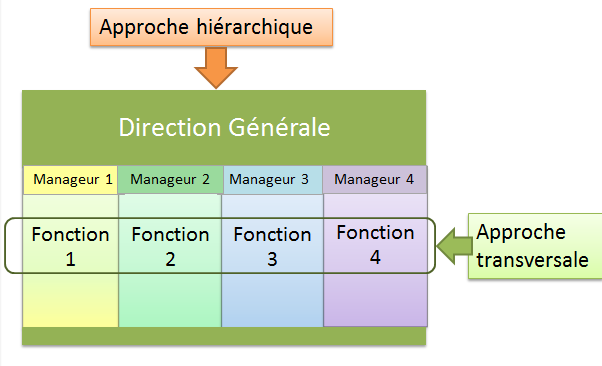 Management hiérarchique 
vs transversal
Le manageur transversal
Le manageur hiérarchique
Gère une équipe assurant une fonction précise de l’entreprise au quotidien

A une autorité directe sur ses collaborateurs

Est souvent spécialiste de son domaine
Travaille en incertitude faible
Conduit une équipe issue des différentes fonctions vers la réalisation d’un objectif commun à moyen ou long terme
N’a pas d’autorité directe (ou double autorité en structure matricielle)

Ne peut pas être spécialiste de tous les champs abordés par le projet
Travaille en incertitude forte
Chapitre 1
Les missions du chef de projet
La position dans l’organisation
Le management transversal

12
[Speaker Notes: Dans l’approche hiérarchique de l’organisation, l’entreprise est découpée en grandes fonctions, chacunes coordonnées par un manager. Ce manager encadre son équipe, responsable d’une fonction qu’il connait bien et peut s’appuyer sur sont statut pour obtenir les actions qu’il demande à son équipe. En management hiérarchique, le manager possède une autorité directe sur ses collaborateurs. Il peut les sanctionner ou les récompenser. Exemple…
Le chef de projet est généralement un manager transversal. Exemple : projet de refonte d’un système d’information, ou projet de lancement d’un nouveau produit
En management transversal, le manager n’ai pas d’autorité directe et doit donc jouer d’autres leviers  pour mobiliser les membres du groupe projet, qui dépendent hiérarchiquement d’autres managers. De plus le chef de projet ne peut pas être spécialiste de l’ensemble des sujets. Il doit donc faire confiance à l’expertise des participants au projet.]
Les formes de pouvoir
Le manageur hiérarchique
Le manageur transversal
Selon Max Weber
Les pouvoirs liés à la fonction
Les pouvoirs personnels
Le pouvoir de compétence


Le pouvoir charismatique :   lié à la personnalité
Le pouvoir légitime : avoir le statut de « chef »

Le pouvoir de la récompense

Le pouvoir coercitif : exercer une contrainte
Chapitre 1
Les missions du chef de projet
La position dans l’organisation
Le management transversal

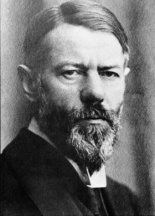 Les formes de pouvoir
Selon Max Weber
13
photo : source
[Speaker Notes: Le management transversal génère des difficultés (cf pwpt). Pourtant, s’il est utilisé par les entreprises dans le cadre de projets, c’est parce qu’il enclenche une dynamique positive (cf pwpt). Comment faire travailler ensemble des personnes très différentes, pour atteindre l’objectif commun, sans user du pouvoir hiérarchique ? C’est la que la dimension humaine intervient : convaincre, motiver, gérer les conflits dans une démarche gagnant-gagnant.]
Le management
transversal
Difficultés
Bénéfices
+ Faciliter la réalisation du projet, être plus efficace
+ Impliquer, motiver les membres de l’équipe par le projet
+ Permettre une circulation de l’information plus fluide

+ Savoir mieux travailler ensemble
- Ne pas être spécialiste de l’ensemble des domaines
-  Mobiliser l’équipe sans pouvoir hiérarchique
- Gérer les résistances au changement, les conflits
- Concilier des intérêts différents, des cultures différentes (commerciale et technique par ex)
Chapitre 1
Les missions du chef de projet
La position dans l’organisation
Le management transversal

Qualité du management
humain
14
[Speaker Notes: Le management transversal génère des difficultés (cf pwpt). Pourtant, s’il est utilisé par les entreprises dans le cadre de projets, c’est parce qu’il enclenche une dynamique positive (cf pwpt). Comment faire travailler ensemble des personnes très différentes, pour atteindre l’objectif commun, sans user du pouvoir hiérarchique ? C’est la que la dimension humaine intervient : convaincre, motiver, gérer les conflits dans une démarche gagnant-gagnant.]
Conclusion
Chef de projet : un rôle multifacette
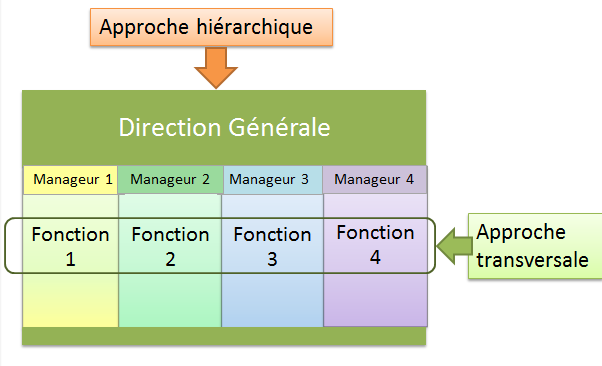 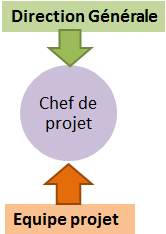 Chapitre 1
Les missions du chef de projet
La position dans l’organisation
Le management transversal
Une position particulière dans l’organisation
Un bon chef de projet est 
un bon manageur d’équipe.

La dimension humaine est essentielle  pour réussir un projet.
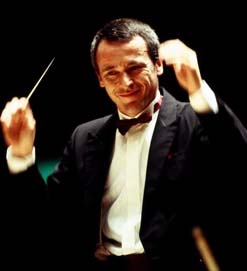 15
Image : Pascal Verrot , chef d’orchestre français – Wikimedia commons
[Speaker Notes: Dans ce premier chapitre, nous avons mis en évidence l’importance du facteur humain dans le réussite du projet. Le travail du chef de projet révèle plusieurs facettes, dont la dimension humaine d’animateur d’équipe. La position du chef de projet dans l’organisation est particulière : entre la direction et les équipes opérationnelles, ce qui lui demande de concilier des intérêts parfois divergents. Il est aussi responsable transversal d’un projet, ce qui limite son pouvoir hiérarchique. Il doit donc savoir motiver une équipe sans user de son autorité, comprendre la dimension humaine, pour faire aboutir le projet dont il est responsable.

Ouverture chapitre suivant

Proposition de travail sur l’exercice pratique.]
Réflexion et questions
Les missions du chef de projet
Parmi les 4 dimensions du rôle de chef de projet, identifiez celle qui vous est la plus facile et celle(s) sur laquelle (lesquelles) vous devez travaillez.

Le management d’équipe projet
Prenez un projet sur lequel vous travaillez en équipe.
Quels sont les avantages en inconvénients du mode de management de ce projet (hiérarchique ou transversal) ?
Chapitre 1
Les missions du chef de projet
La position dans l’organisation
Le management transversal
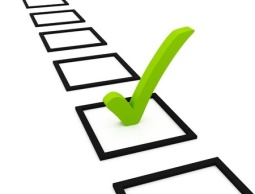 Quiz sous cette vidéo
16
Image : Source
Management d’Equipe Projet
Chapitre 1
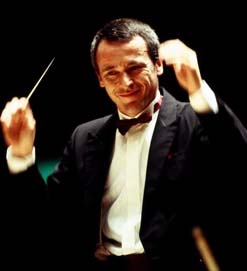 Chapitre 1

Les missions du chef de projet
Sa position dans l’organisation
Le management transversal
Etre chef de projet
17
Image : Pascal Verrot , chef d’orchestre français – Wikimedia commons
Management d’Equipe Projet
Chapitre 2
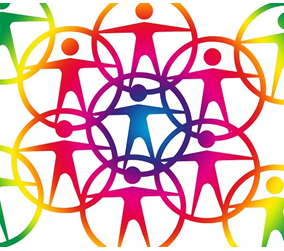 Chapitre 1
Faire preuve de leadership
18
Image : domaine public
photo : domaine public
Qu’est-ce que le leadership ?
Définition

Le leadership est la capacité d’un individu à exercer une influence sur un groupe.
Le chef de projet ayant du leadership est capable de :
 
Donner du sens au travail de son groupe,
Motiver par son attitude et sa communication
Faire les arbitrages ou prendre des décisions acceptées par le groupe
Représenter et défendre le groupe auprès des parties prenantes
Chapitre 1

19
[Speaker Notes: C’est comme si le leader était reconnu comme le « chef » légitime élu par le groupe. Nous connaissons tous des leaders : politiques, religieux, ou plus simplement dans la vie de tous les jours, des personnes ayant un ascendant sur les autres, dont on peut admirer la personnalité et la réussite.


Il existe plusieurs manières d’exercer un ascendant sur les autres, d’avoir du leadership.]
Les styles de leadership
Quelques Questions ?
Chapitre 1

Le leadership est exercé différemment en fonction des attitudes révélées par ces questions.
20
Les styles de leadership
1 Le plus important pour réussir est de se concentrer
1A Sur les personnes  de l’équipe
Le style « country-club » (social)
Cherche à développer l’autonomie, loyauté et esprit d’équipe pour plus de motivation.
Le style « catalyseur »
S’appuie sur la confiance et le respect mutuel, tout en ayant une exigence élevée pour les résultats
Chapitre 1

Le style compromis
Cherche un équilibre entre l’intérêt pour les personnes et pour le résultat.
Selon Blake et Mouton
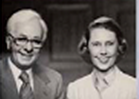 Le style laisser-faire. 
Ne dirige pas  le travail, évite les conflits .S’appuie sur des routines
Le style autocratique 
Commande, prend les décisions.
1B Sur le résultat
21
Image : source
[Speaker Notes: A titre personnel, quel style de leadership appréciez-vous le plus lorsque vous travailler en groupe ?]
Le leadership transformationnel
2A Par les perspectives de récompenses et les intérêts personnels
2B Par le partage d’une vision commune
2 Vous considérez que le groupe projet est motivé
Leadership Transformationnel

Motive par sa vision, son enthousiasme, 
Est une source d'inspiration en faisant  appel à des idéaux plus élevés 
Provoque le changement par la qualité de ses relations humaines, par sa capacité d'influence  et son charisme.
Leadership Transactionnel

Motive par des récompenses, qui répondent  à l'intérêt personnel.
Echange , négociation 
Objectifs  clairs ,  
Chaîne de commandement directe.
Chapitre 1

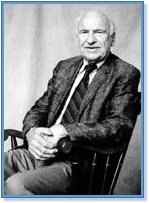 Selon James Mc Gregor Burns
Image : Source
22
[Speaker Notes: . Bernard Bass (1985)
Les deux doivent être utilisés pour maximiser le leadership.]
Le leadership transformationnel
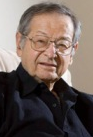 Selon Bernard Bass
Capacité du leader à déclencher des comportements d’identification et d’imitation
Charisme
Le leader emploie des qualités émotionnelles au processus d'influence
Motivation inspirante
Stimulation intellectuelle
Prise de conscience des problèmes et capacité à les résoudre adoptant de nouvelles approches innovantes
Chapitre 1
Considération individualisée
Le leader montre une attention particulière aux  personnes. Il est à l’écoute des besoins de  chacun.

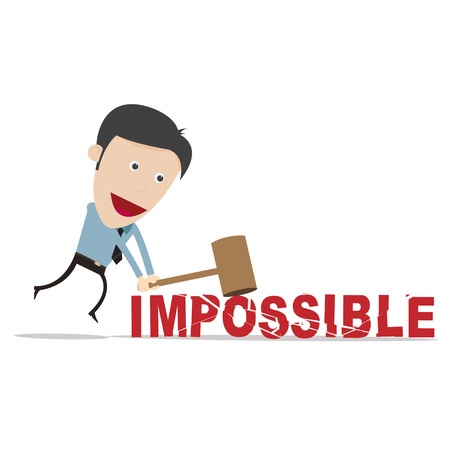 motiver le groupe à aller 
au delà de ses espérances
image : Source
23
[Speaker Notes: . Bernard Bass (1985)
Les deux doivent être utilisés pour maximiser le leadership.]
Conseils
Parlez un peu plus fort, soyez concis
Ayez une posture droite, soignez votre apparence
Souriez, faites preuve d’enthousiasme

Partagez une vision motivante de l’avenir
Soyez aussi exigeant envers vous-même qu’envers votre équipe
Faites réussir les autres

Cherchez les solutions plutôt que les coupables
Poser des questions au lieu de donner les solutions
Innovez, sortez du cadre

Ecoutez le dit et le non dit
Acceptez l’erreur
Observez les progrès, faites les remarquer,  complimentez
Charisme
Motivation 
inspirante
Chapitre 1
Stimulation intellectuelle

Considération individualisée
24
Conclusion
1Le plus important pour réussir est de se concentrer
sur les personnes
Le style « country-club » (social)
Le style « catalyseur »
Chapitre 1
Le style compromis
Le style autocratique
Le style laisser-faire.
Sur les résultats
Conclusion
2A Par les perspectives de récompenses et les intérêts personnels
2B Par le partage d’une vision commune
2 Vous considérez que le groupe projet est motivé
Leadership Transformationnel
Leadership Transactionnel
Charisme
Motivation inspirante
Stimulation intellectuelle
Considération individualisée
26
Réflexion et questions
Les styles de leadership
Identifiez le style des leaders qui vous entourent
Quel style préférez-vous ? Pourquoi ?

Développer son leadership
A titre personnel, quels sont les 3 éléments qui vous aideraient à développer votre leadership.
Quelles actions concrètes pouvez-vous mener, dans les 2 prochaines semaines pour développer votre leadership.
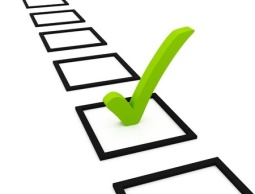 Quiz sous cette vidéo
Image : Source
27
Management d’Equipe Projet
Chapitre 2
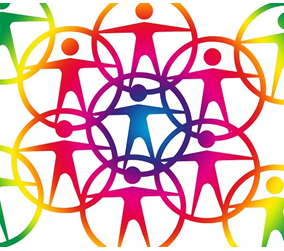 Chapitre 1
Faire preuve de leadership
28
Image : domaine public
photo : domaine public
Management d’Equipe Projet
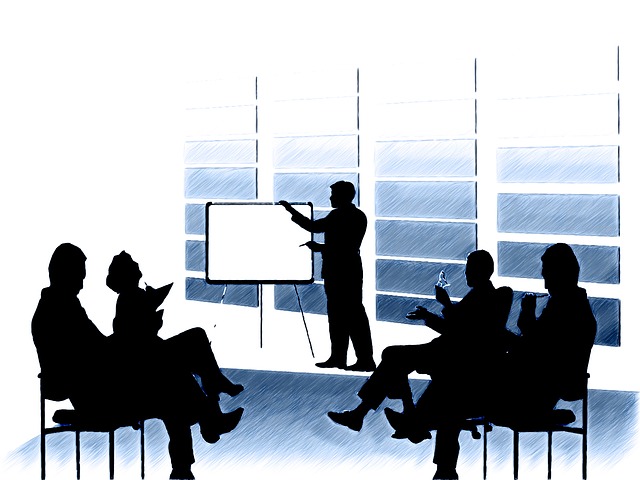 Chapitre 3
Animer l’équipe
photo : domaine public
29
Animer l’équipe
Ce qu’ils pensent vraiment…
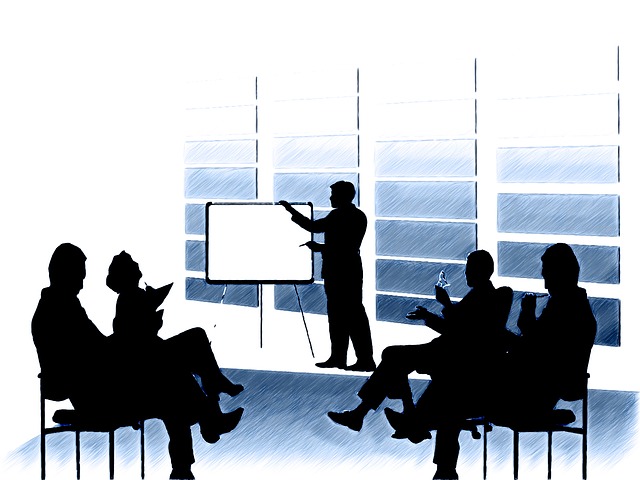 Ensemble, nous allons réussir
Qu’est-ce qu’il y a ce midi à la cantine ?
On a déjà essayé…
Je n’ai pas que cela à faire…
Il aura changé d’avis dans 1 mois
image : domaine public
30
Le rôle de « facilitateur »
Simplifier, aller à l’essentiel

Poser des questions au lieu de donner les solutions

Rester objectif, utiliser les faits dans son argumentation

Accepter de ne pas avoir toutes les réponses et le faire accepter au groupe projet.

S’assurer que tous participent, distribuer la parole

Rester maître des réunions : fixer les objectifs, les « règles du jeu », gérer les digressions

31
[Speaker Notes: C’est comme si le leader était reconnu comme le « chef » légitime élu par le groupe. Nous connaissons tous des leaders : politiques, religieux, ou plus simplement dans la vie de tous les jours, des personnes ayant un ascendant sur les autres, dont on peut admirer la personnalité et la réussite.


Il existe plusieurs manières d’exercer un ascendant sur les autres, d’avoir du leadership.]
Ambiance de travail
1. Travailler avec un respect mutuel, de l’écoute, de l’humour.

2. Etre positif : souligner les bénéfices, les résultats, les progrès

3. Chercher des solutions gagnant-gagnant 

4. Anticiper les objections, préparer des réponses adaptées à l’avance.

32
[Speaker Notes: C’est comme si le leader était reconnu comme le « chef » légitime élu par le groupe. Nous connaissons tous des leaders : politiques, religieux, ou plus simplement dans la vie de tous les jours, des personnes ayant un ascendant sur les autres, dont on peut admirer la personnalité et la réussite.


Il existe plusieurs manières d’exercer un ascendant sur les autres, d’avoir du leadership.]
La satisfaction au travail
Le palmarès des entreprises où il fait bon travailler
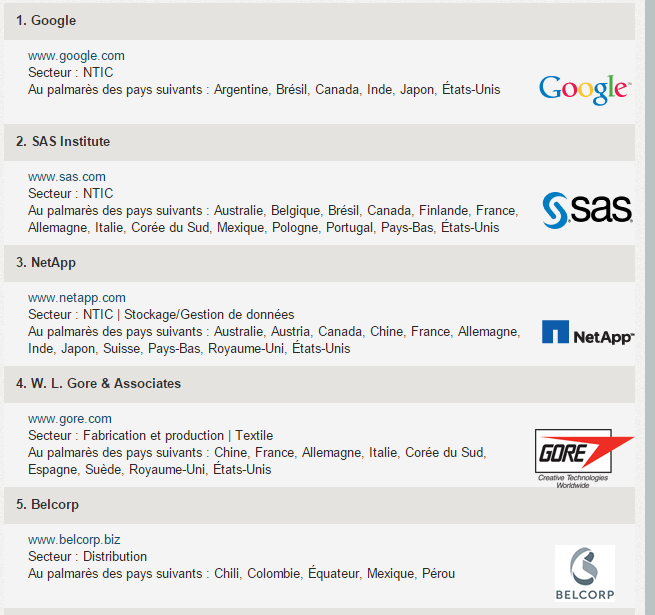 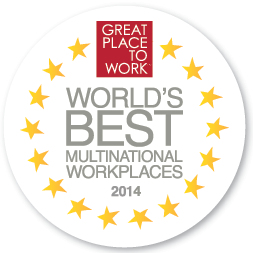 
Source : Enquête Best Place to Work
[Speaker Notes: C’est comme si le leader était reconnu comme le « chef » légitime élu par le groupe. Nous connaissons tous des leaders : politiques, religieux, ou plus simplement dans la vie de tous les jours, des personnes ayant un ascendant sur les autres, dont on peut admirer la personnalité et la réussite.


Il existe plusieurs manières d’exercer un ascendant sur les autres, d’avoir du leadership.]
Satisfaction et Motivation
Salaire, ambiance  de travail, qualité de l’encadrement,  Conditions de travail, 
de sécurité …
Facteurs d’hygiène de vie et d’ambiance
Satisfaction générale
Evite la démotivation
Accomplissement personnel, statut, reconnaissance, travail stimulant, Responsabilités, progression de carrière …
Facteurs de motivation
Satisfaction élevée, 
Motivation
Implication

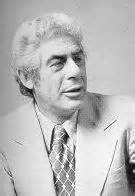 La théorie des deux facteurs
Selon Frederick Hertzberg
image : source
[Speaker Notes: C’est comme si le leader était reconnu comme le « chef » légitime élu par le groupe. Nous connaissons tous des leaders : politiques, religieux, ou plus simplement dans la vie de tous les jours, des personnes ayant un ascendant sur les autres, dont on peut admirer la personnalité et la réussite.


Il existe plusieurs manières d’exercer un ascendant sur les autres, d’avoir du leadership.]
Motiver à agir
Etat actuel	
		

		Ecart			Tension		Action


Etat désiré
Motivation

35
Motiver à agir
3 Approches pour générer la motivation

Par la stimulation : 
	 => approche externe
Approche taylorienne : paiement aux pièces

Par les besoins : 
	=> processus interne de satisfaction 
c’est la fameuse pyramide de Maslow.

36
Les facteurs de motivation
Selon Abraham Maslow
Selon Clayton Alderfer
Réalisation de soi
Croissance
Estime
Sociabilité
Appartenance
Sécurité
Existence

Besoins physiologiques
Motiver à agir
3 Approches pour générer la motivation

Par la stimulation : 
	 => approche externe
Approche taylorienne : paiement aux pièces

Par les besoins : 
	=> processus interne de satisfaction 
c’est la fameuse pyramide de Maslow.

3. 	Par les critères : 
	=> Critère (sens donné à l'engagement) + Contexte
Penser non pas en termes de causes ("pourquoi"), mais de buts ("pour quoi") sur la bases des critères adoptés par l’individu

Motiver à agir
3. 	Par les critères : 

Identifier le critère  (non pas  pourquoi mais pour quoi ?)
créer les conditions de la motivation, le contexte adapté
=> Critères + contexte = motivation
Exemples de critères

39
Réflexion et questions
Faciliter le travail du groupe
Lors de la dernière réunion de travail à laquelle vous avez assisté, l’animateur a-t-il été facilitateur ? 
Quels éléments peut-il améliorer pour obtenir  davantage d’engagement des participants ?

Motiver à agir
Reprenez la liste des critères. 
Quels sont ceux qui vous motivent personnellement ? 
En quoi votre contexte actuel répond-il ou non à ces critères ?
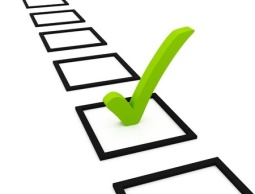 Quiz sous cette vidéo
Image : Source
40
Conseils
Refusez la complexité, simplifiez
Posez des questions au lieu de donner les solutions
Assurez-vous que tous puissent s’exprimer librement


Favoriser l’esprit d’équipe
Maintenez de bonnes conditions de travail
Viser l’efficacité, l’utilité, les solutions gagnant-gagnant


Responsabiliser les personnes, demandez les solutions
Prêtez attention aux 3 dimensions : existence / sociabilité / croissance
Identifiez les critères individuels et créez le contexte approprié
Récompensez !
Faciliter le travail du groupe
Améliorer
 la satisfaction
Motiver à agir

41
Conclusion
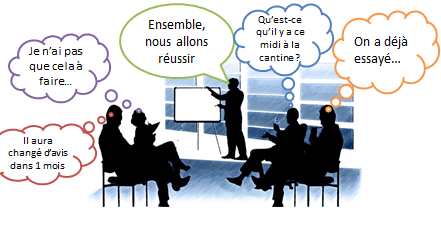 Faciliter le travail du groupe
Facteurs d’hygiène de vie et d’ambiance
Améliorer la satisfaction
Facteurs de motivation
Motiver à agir
Par la stimulation 
	
     Par les besoins 
	
3. 	Par les critères
42
[Speaker Notes: C’est comme si le leader était reconnu comme le « chef » légitime élu par le groupe. Nous connaissons tous des leaders : politiques, religieux, ou plus simplement dans la vie de tous les jours, des personnes ayant un ascendant sur les autres, dont on peut admirer la personnalité et la réussite.


Il existe plusieurs manières d’exercer un ascendant sur les autres, d’avoir du leadership.]
Management d’Equipe Projet
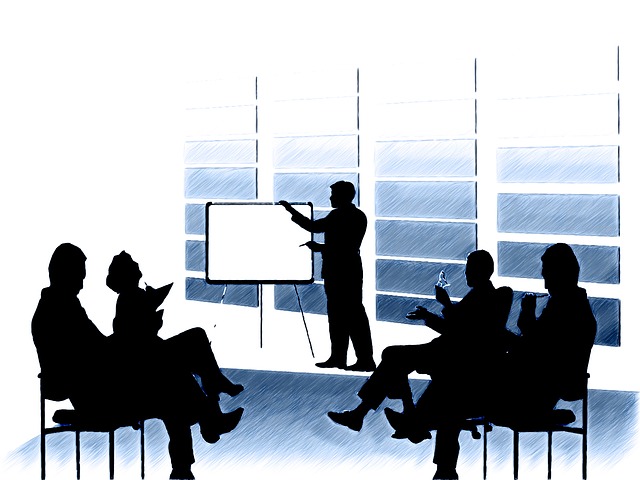 Chapitre 3
Animer l’équipe
image: domaine public
43
Management d’Equipe Projet
Chapitre 4
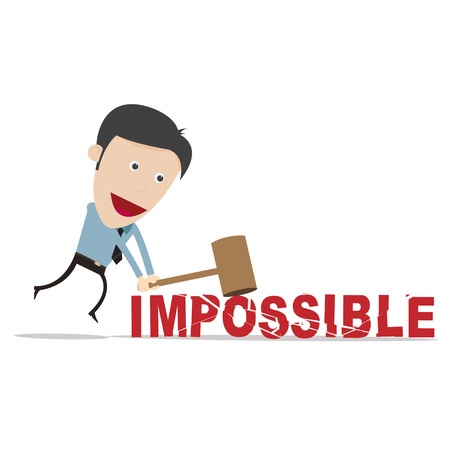 Gérer le changement
image : source
44
Le changement
Inévitable, de plus en plus fréquent, de plus en plus rapide
 
Il est causé par l’évolution de l’environnement : 
Instabilité : vitesse de changement de l’environnement
Incertitude : on ne sait pas comment il va évoluer.

L’entreprise doit s’adapter… 
			…  Les personnes aussi !

Les projets sont presque toujours destinés :
à générer des changements, 
à organiser le changement
à s’adapter au changement.

45
[Speaker Notes: C’est comme si le leader était reconnu comme le « chef » légitime élu par le groupe. Nous connaissons tous des leaders : politiques, religieux, ou plus simplement dans la vie de tous les jours, des personnes ayant un ascendant sur les autres, dont on peut admirer la personnalité et la réussite.


Il existe plusieurs manières d’exercer un ascendant sur les autres, d’avoir du leadership.]
Les phases du changement
Pour l’entreprise
Efficacité
Situation idéale
100%
80%
2
4
Temps
1
1
Situation de départ
3

2
Décision
3
Aggravation
4
Rebond
46
[Speaker Notes: A titre personnel, quel style de leadership appréciez-vous le plus lorsque vous travailler en groupe ?]
Les phases du changement
Pour les personnes
Motivation
4
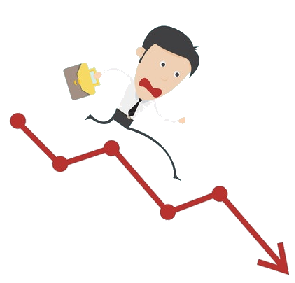 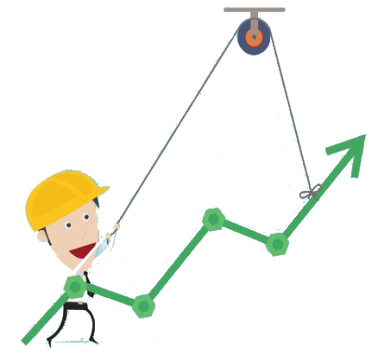 1
Déni
2
Résistance
1
3
Exploration

Temps
3
2
4
Engagement
47
image : source
[Speaker Notes: A titre personnel, quel style de leadership appréciez-vous le plus lorsque vous travailler en groupe ?]
Les résistances au changement
Normales et attendues  dans la mise en œuvre du changement.

Elles se manifestent de différentes manières : 
Passivité
Objections 
Jeux politiques
Conflits ouverts

48
[Speaker Notes: C’est comme si le leader était reconnu comme le « chef » légitime élu par le groupe. Nous connaissons tous des leaders : politiques, religieux, ou plus simplement dans la vie de tous les jours, des personnes ayant un ascendant sur les autres, dont on peut admirer la personnalité et la réussite.


Il existe plusieurs manières d’exercer un ascendant sur les autres, d’avoir du leadership.]
Les résistances au changement
Accord apparent, pas d’action ou très lent, absence, désintérêt
Passivité
Cherche des problèmes aux solutions : « c’est impossible », « on a déjà essayé »
Objections
Que faire ?
Cherche des appuis « politiques », passe par la hiérarchie, monte les parties prenantes  contre le projet
Jeux politiques

Conflits ouverts
Opposition affichée, colère, menaces …
49
[Speaker Notes: . Bernard Bass (1985)
Les deux doivent être utilisés pour maximiser le leadership.]
Conseils
Passivité
Accord apparent, pas d’action ou très lent, absence, désintérêt
À éviter 
=>S’en contenter
A faire
Questionner pour amener la personne à reconnaître la nécessité de changement
Demander de contribuer la solution
Pousser à l’action
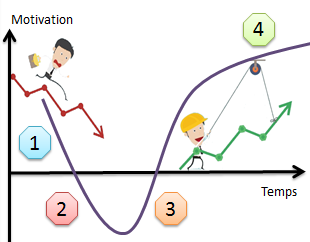 
1
Déni
50
[Speaker Notes: . Bernard Bass (1985)
Les deux doivent être utilisés pour maximiser le leadership.]
Conseils
Objections
Cherche des problèmes aux solutions : « c’est impossible », « on a déjà essayé »
À éviter 
=> Considérer que c’est de l’opposition systématique
A faire
Questionner / Ecouter
Argumenter avec des faits
Obtenir un accord pour une exploration
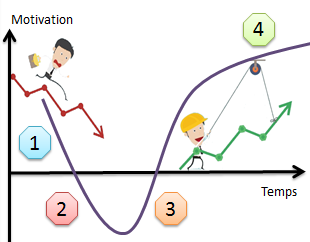 
2
Résistance
51
[Speaker Notes: . Bernard Bass (1985)
Les deux doivent être utilisés pour maximiser le leadership.]
Conseils
Jeux politiques
Cherche des appuis « politiques », passe par la hiérarchie, monte les parties prenantes  contre le projet
À éviter 
=> Entrer à son tour dans les jeux politiques
A faire
Communiquer vers les parties prenantes
Intégrer les leaders d’opinion au projet et les responsabiliser
Confirmer l’appui de la direction
Passer à l’action
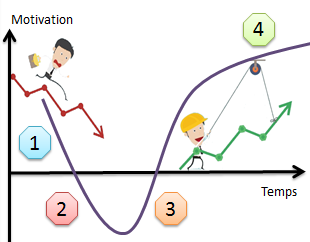 
2
Résistance
52
[Speaker Notes: . Bernard Bass (1985)
Les deux doivent être utilisés pour maximiser le leadership.]
Conseils
Conflits ouverts
Opposition affichée, colère, menaces …
À éviter 
Perdre son calme
Faire sans lui
Passer par la hiérarchie
A faire
Considérer que c’est un bon signe !
Traiter les conflits en tête à tête et dans le calme
Techniques de communication : écoute active, empathie
Responsabiliser la personne
La faire passer en phase d’exploration
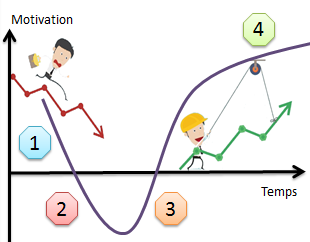 
2
Résistance
[Speaker Notes: . Bernard Bass (1985)
Les deux doivent être utilisés pour maximiser le leadership.]
Conclusion
Pour l’entreprise
Pour les personnes
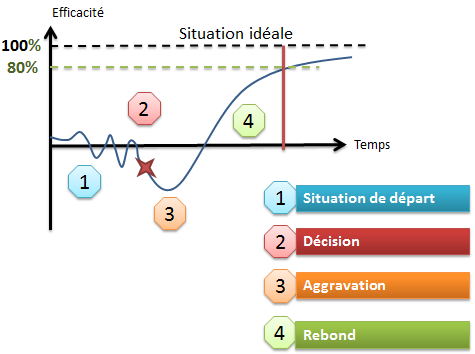 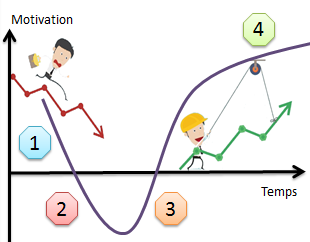 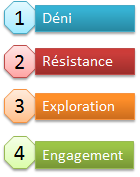 Les résistances
Passivité
Objections
Jeux politiques
Conflits ouverts
[Speaker Notes: C’est comme si le leader était reconnu comme le « chef » légitime élu par le groupe. Nous connaissons tous des leaders : politiques, religieux, ou plus simplement dans la vie de tous les jours, des personnes ayant un ascendant sur les autres, dont on peut admirer la personnalité et la réussite.


Il existe plusieurs manières d’exercer un ascendant sur les autres, d’avoir du leadership.]
Réflexion et questions
Les phases du changement
Pensez à votre dernier changement professionnel important. 
Par quelles phases êtes-vous passé ?
Comment cela s’est-il manifesté concrètement ?

Les résistances et conflits
Prenez une personne de votre entourage qui est en résistance.
Comment cette résistance se manifeste-t-elle ? 
Que peut faire le manager/leader pour amener cette personne à l’engagement ?
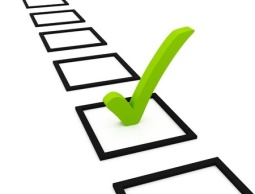 Quiz sous cette vidéo
Image : Source
55
Management d’Equipe Projet
Chapitre 4
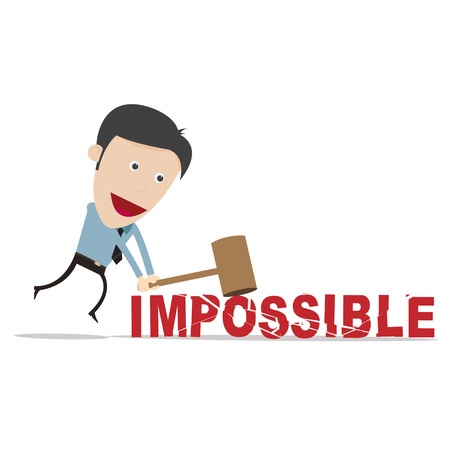 Gérer le changement
image : source
56
Management d’Equipe Projet
Conclusion
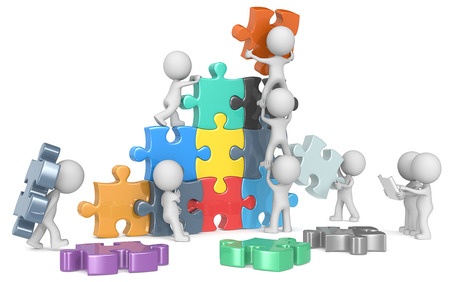 Cours distribué sous licence Creative Commons
Management d’équipe projet (2015)
Auteur : Stéphanie Delpeyroux
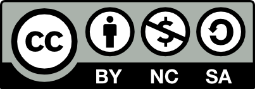 Image : Source
57
Plan du cours
Chapitre 1
Chapitre 2
Faire preuve de leadership
Les styles de leadership 
Le leader transformationnel
Développer son leadership
Etre chef de projet
Les missions du chef de projet
La position dans l’organisation
Le management transversal
Chapitre 4
Chapitre 3
Animer l’équipe
 Faciliter le travail du groupe
Améliorer la satisfaction
Motiver à agir
Gérer le changement
Le changement
Les phases du changement
Les résistances et conflits
58
[Speaker Notes: Spécifier les objectifs, quelques points utiles]
Conclusion
Porter son attention à la fois sur les personnes et les résultats
Devenir un leader transformationnel
Etre « facilitateur » et développer un esprit de groupe, une ambiance positive
Charisme
1
Motivation inspirante
Motiver par
1
La stimulation
2
Stimulation intellectuelle
Les besoins
2
3
Considération individuelle
3
Les critères
4
Considérer les résistances et les conflits comme un signal positif du changement en cours
59
[Speaker Notes: Spécifier les objectifs, quelques points utiles]
Objectifs
Prendre en compte la dimension humaine des projets
1
Adapter son style de management
2
Etre reconnu dans le rôle de chef de projet
3
Faciliter le travail du groupe
4
Motiver à agir
5
Gérer le changement et les conflits éventuels
6
60
[Speaker Notes: Spécifier les objectifs, quelques points utiles]
Management d’équipe Projet
Communication
Charisme
Questionner
Ambiance
Leadership
Implication
Solutions
Faits
Vision
Projet
Sourire
Equipe
Changement
Enthousiasme
Motivation
Action
Ecoute
Efficacité
Simplifier
61
[Speaker Notes: Spécifier les objectifs, quelques points utiles]
Management d’Equipe Projet
Conclusion
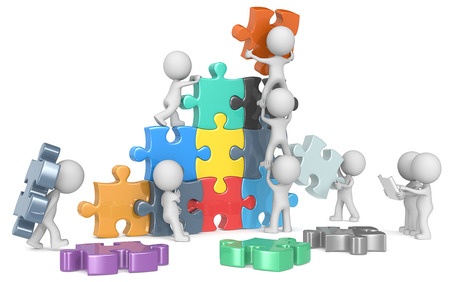 Cours distribué sous licence Creative Commons
Management d’équipe projet (2015)
Auteur : Stéphanie Delpeyroux
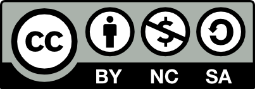 Image : Source
62